TÍTULO DEL PROYECTO
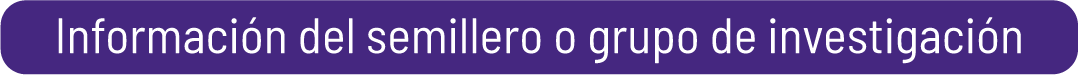 ESPACIO PARA INCLUIR LOGO DEL GRUPO O SEMILLERO
SIGLA DEL SEMILLERO (NOMBRE DEL SEMILLERO)
Misión, visión o descripción del semillero
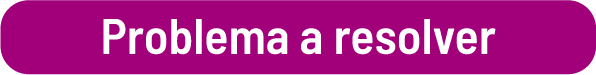 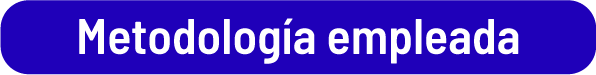 Incluir el diagrama que describa la metodología empleada y sus etapas
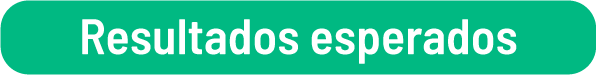 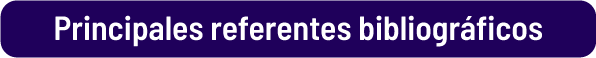 Ffdhdfj, r.(2012). Fundamento gjgjhfgg fcc vbc chcjf  fgjv g vvgvgvgvmnvm, ffjgfjg j ggffkfkg and yghg kgkh  kvh kjfgfj  fhgfgfgf fdfhj. john willey & joons, ltd.

Ffdhdfj, r.(2012). Fundamento gjgjhfgg fcc vbc chcjf  fgjv g vvgvgvgvmnvm, ffjgfjg j ggffkfkg and yghg kgkh  kvh kjfgfj  fhgfgfgf fdfhj. john willey & joons, ltd.

Ffdhdfj, r.(2012). Fundamento gjgjhfgg fcc vbc chcjf  fgjv g vvgvgvgvmnvm, ffjgfjg j ggffkfkg and yghg kgkh  kvh kjfgfj  fhgfgfgf fdfhj. john willey & joons, ltd.

Ffdhdfj, r.(2012). Fundamento gjgjhfgg fcc vbc chcjf  fgjv g vvgvgvgvmnvm, ffjgfjg j ggffkfkg and yghg kgkh  kvh kjfgfj  fhgfgfgf fdfhj. john willey & joons, ltd.